centrality
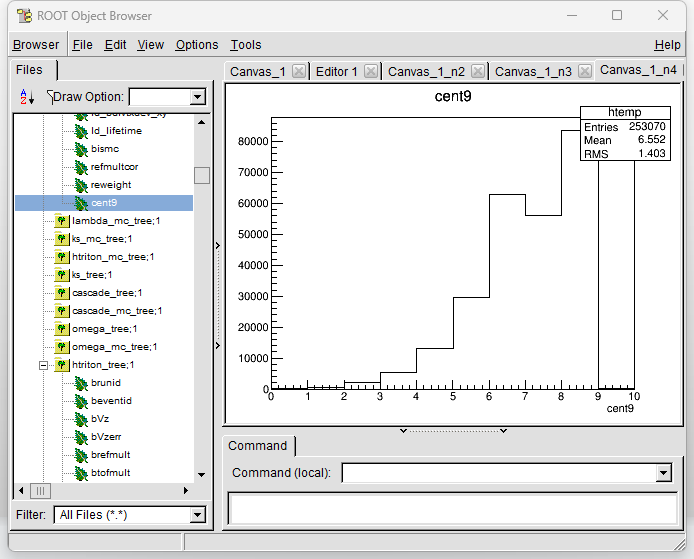 one runid :
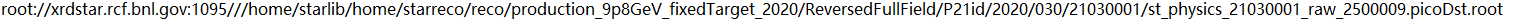 using default cuts
centrality&weight:
https://drupal.star.bnl.gov/STAR/system/files/Centrality_Determination_for_4_5_GeV_2020_Production.pdf
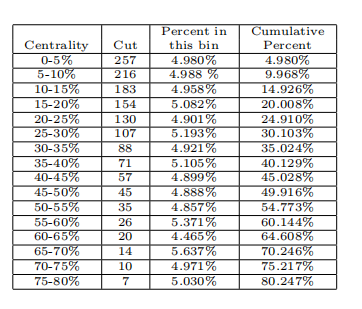 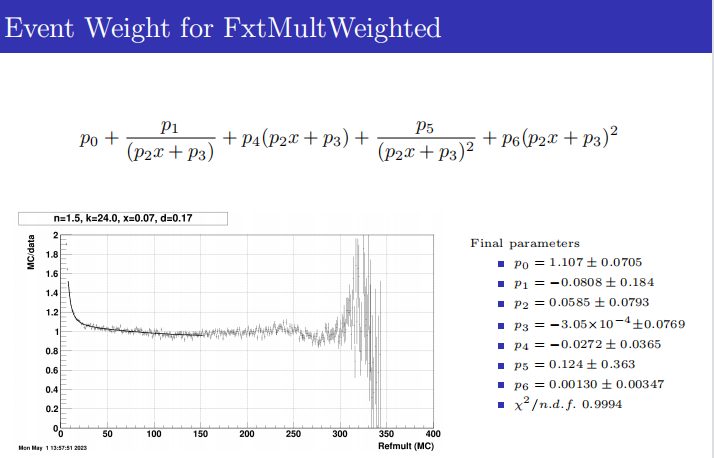 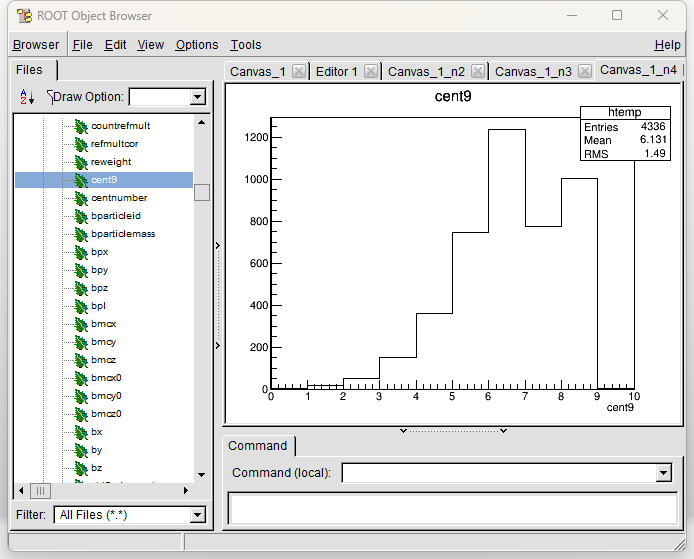 htriton
yulou
reweight
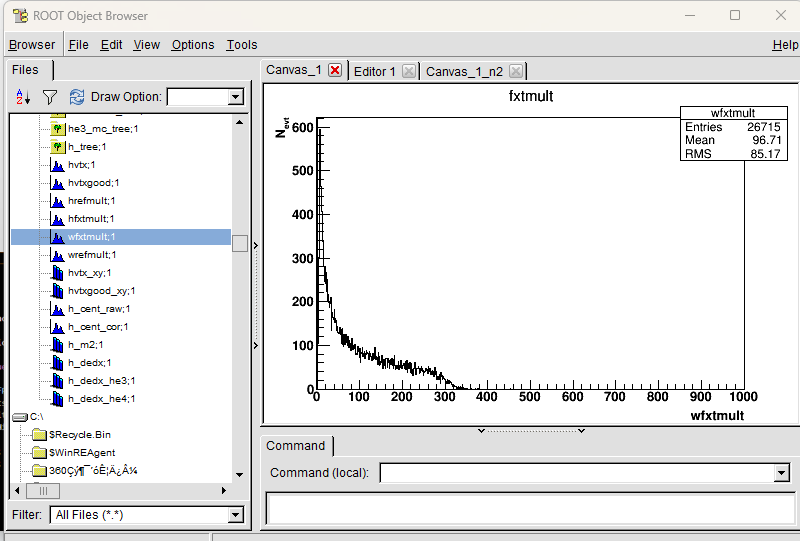 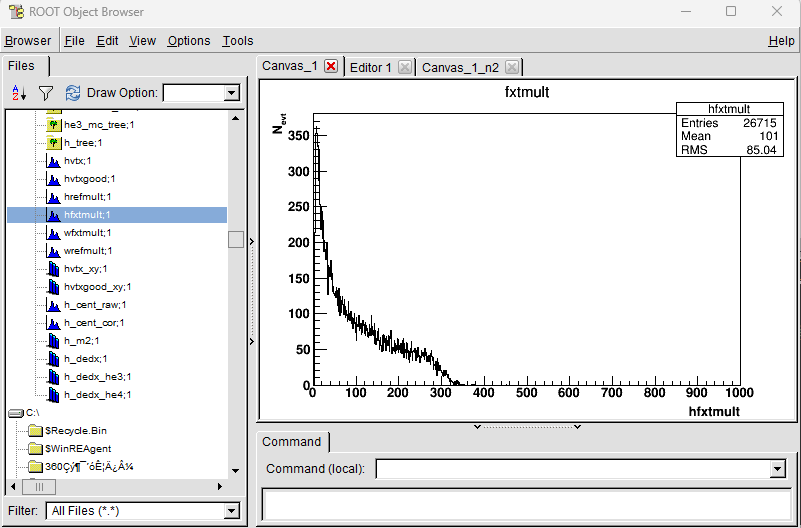 reweight
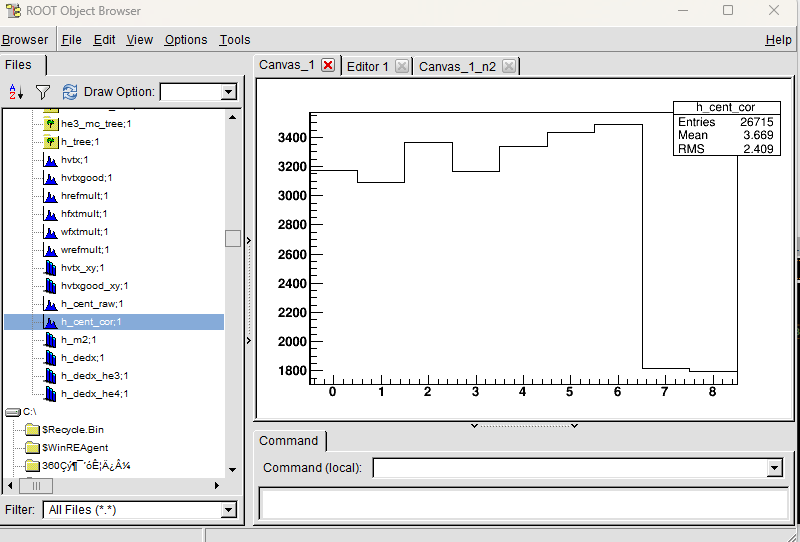 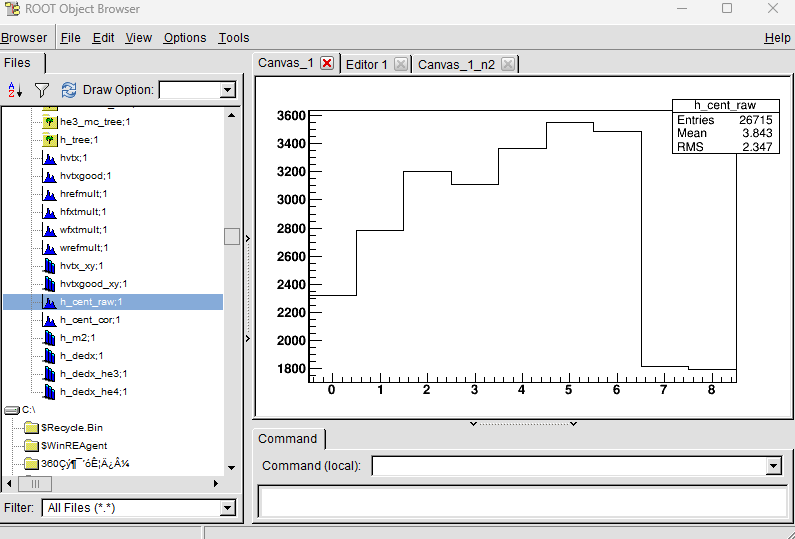 reweight
yulou
cen:https://drupal.star.bnl.gov/STAR/system/files/Centrality_Determination_for_4_5_GeV_2020_Production.pdf
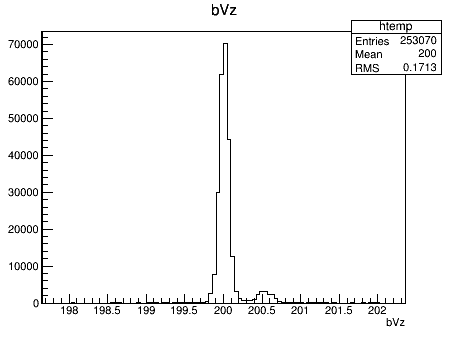 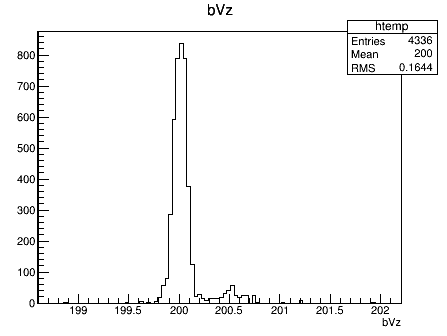 htriton
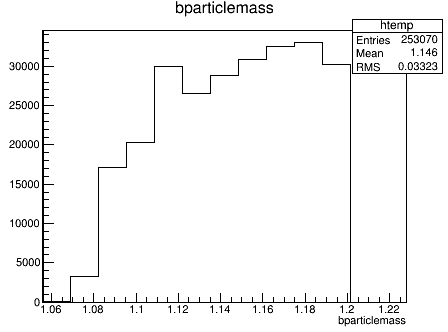 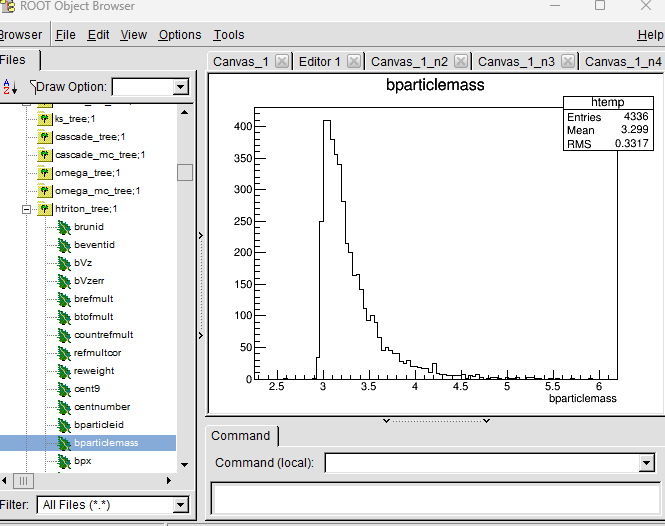 htriton
yulou
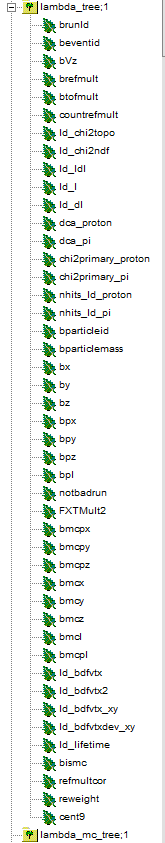 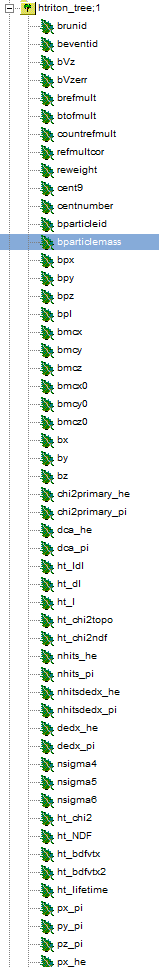 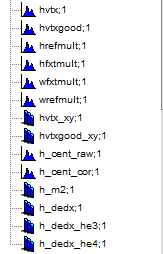 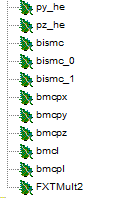 yulou